Water strategy pitch presentation
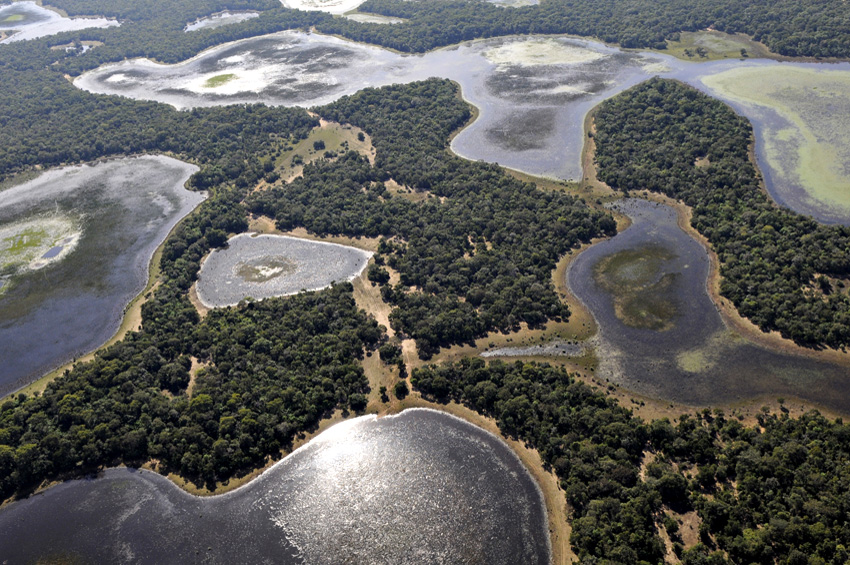 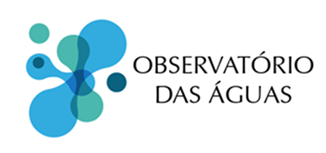 HISTÓRICO, CONSTRUÇÃO, OBJETIVOS E DESAFIOS
Water strategy pitch presentation
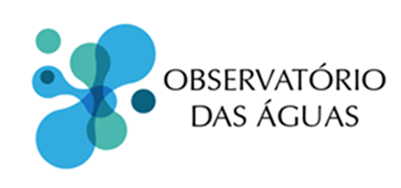 Contexto
20 anos da aprovação e construção da política nacional de recursos hídricos
Mais de 200 comitês de bacias instalados nos níveis federal e estadual
Processo de participação de diversos atores na gestão de recursos hídricos do país com resultados não identificados
Permanece o desafio de fortalecer o Sistema Nacional de Gerenciamento de Recursos Hídricos especialmente na implementação dos instrumentos de gestão
Questão:
Como verificar se o Sistema está cumprindo o seu papel diante de sua finalidade?
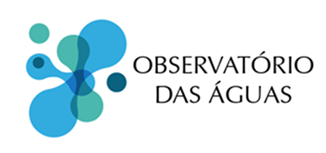 CONSTRUÇÃO DO OGAHISTÓRICO
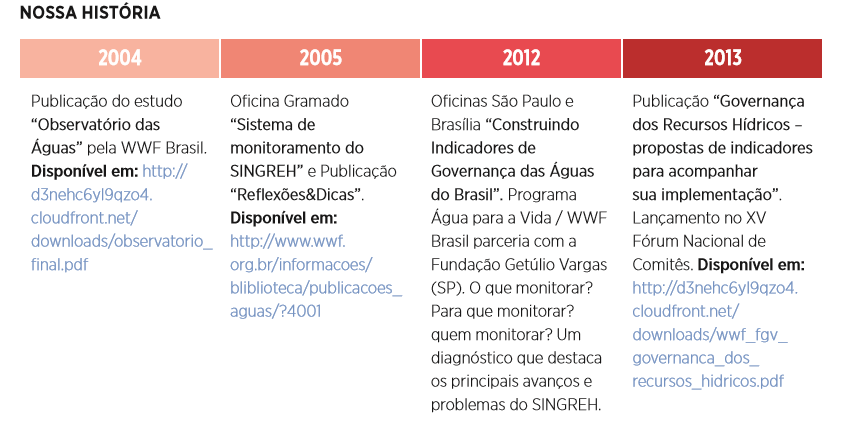 8/10/2017
3
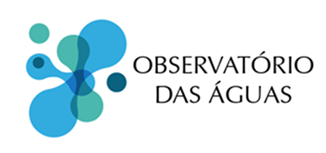 CONSTRUÇÃO DO OGAHISTÓRICO
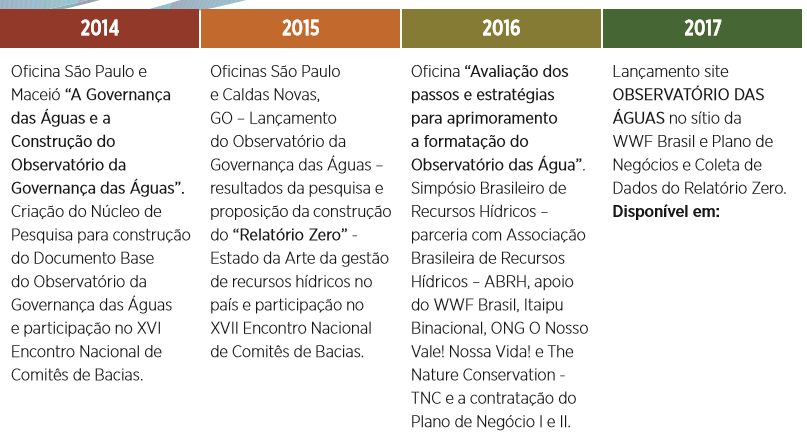 www.observatoriodasaguas.org

ASSEMBLEIA GERAL
BRASÍLIA
08/08/2017
8/10/2017
4
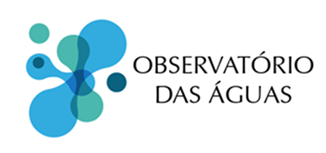 CONSTRUÇÃO DO OGAReflexões e Dicas
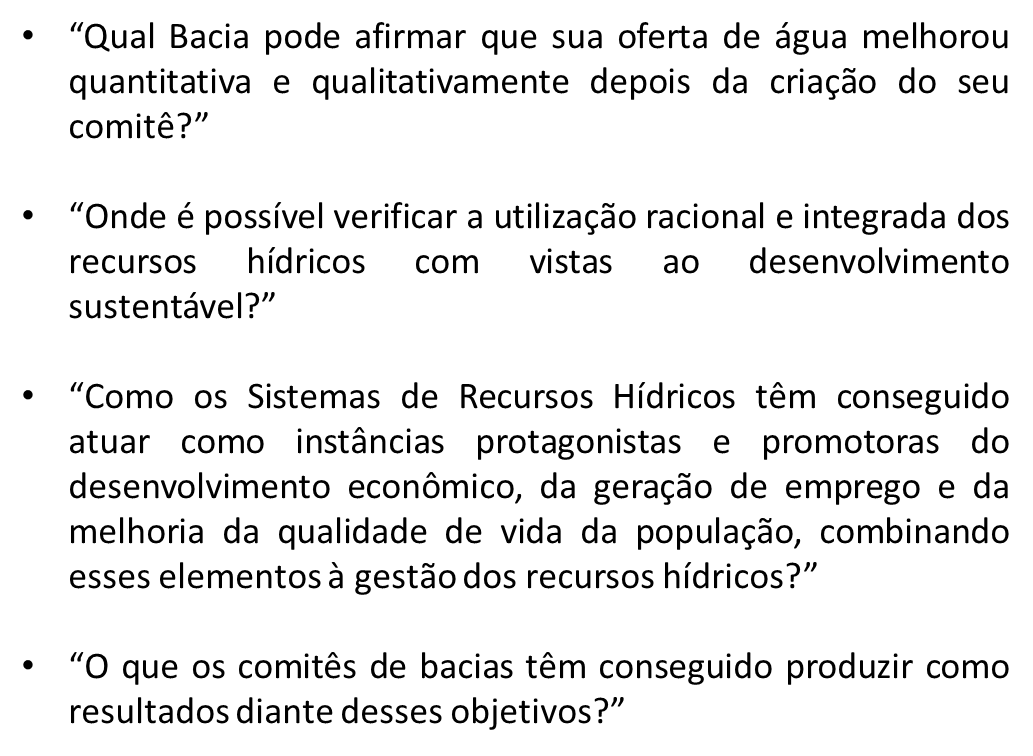 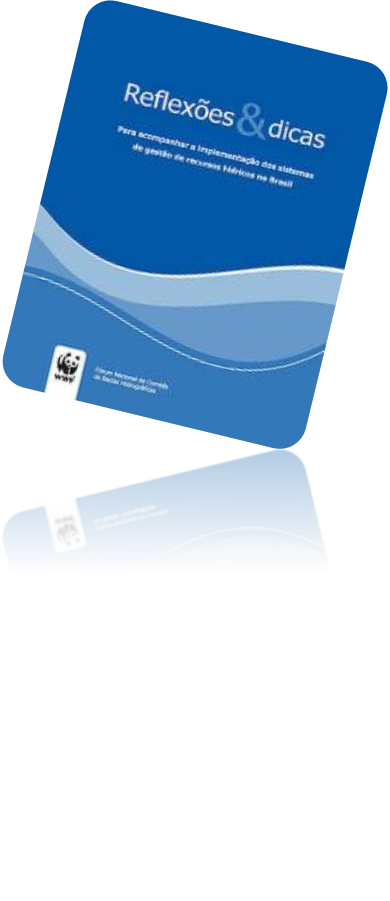 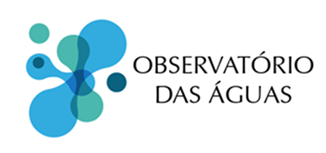 CONSTRUÇÃO DO OGAEstudo Governança das Águas
A discussão sobre governança das águas fortalece a necessidade de ir além dos indicadores e de se construir um Sistema para acompanhar e monitorar o Sistema Nacional de Gerenciamento de Recursos Hídricos
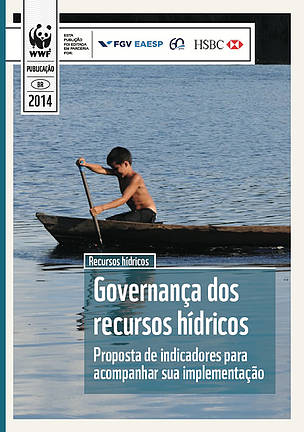 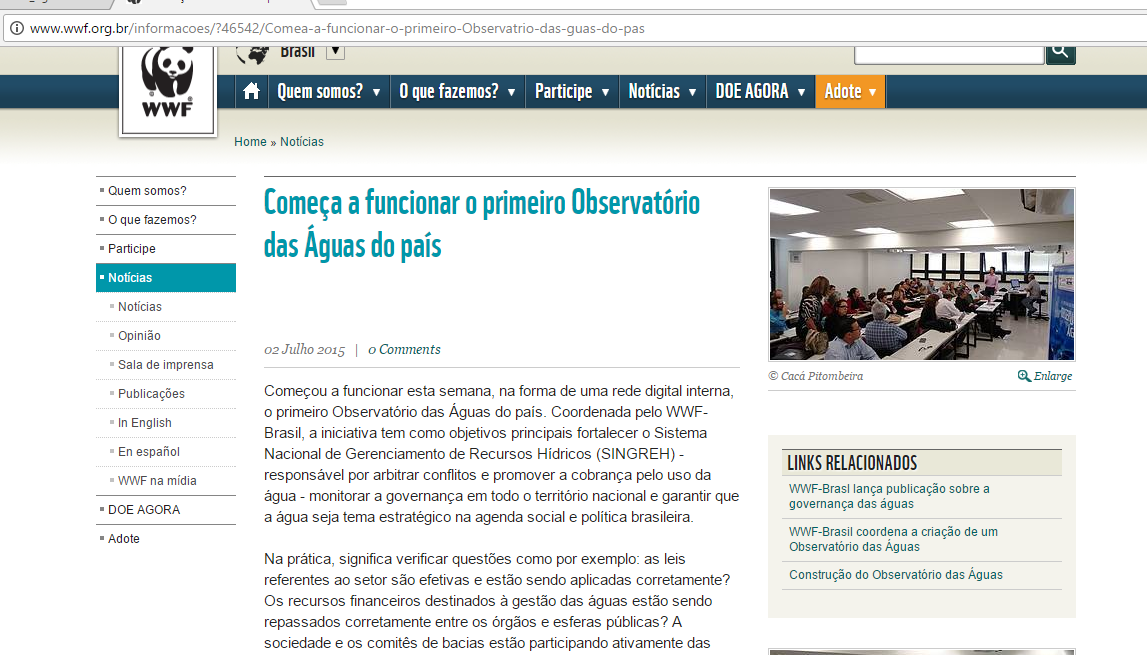 8/10/2017
7
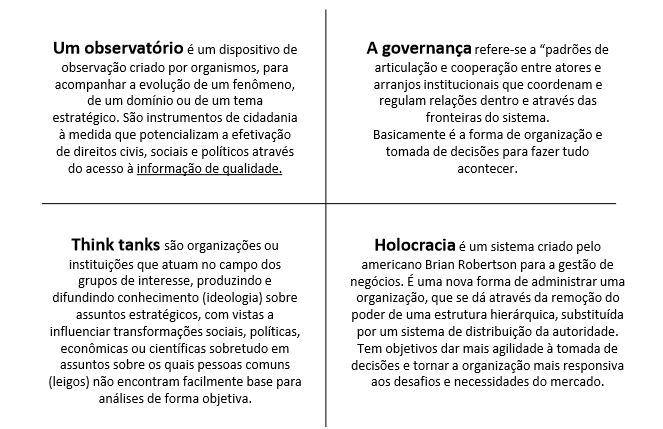 8/10/2017
8
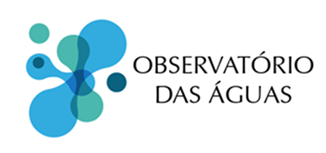 ANTES DA ASSEMBLEIA
CONSTRUÇÃO DO OGAMEMBROS SIGNATÁRIOS
CONSTRUÇÃO DO OGAMembros –COMPOSIÇÃO ATUAL
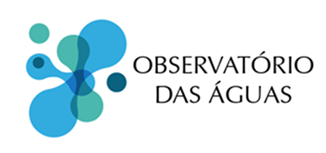 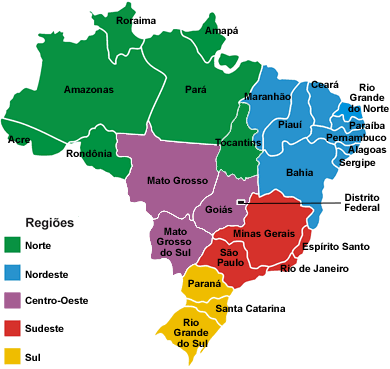 13 (treze)
6 (seis)
6 (seis)
42(quarenta e duas)
Caráter Nacional
9 instituições
4 (quatro)
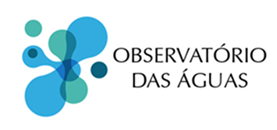 CONSTRUÇÃO DO OGAConstrução– Núcleo Executivo
Núcleo Executivo OGA
Composição grupo provisório de coordenação - OGA não mais como um projeto, mas uma iniciativa  (rede) em construção

Start up OGA – coordenação do desenvolvimento das prioridades para o lançamento; engajamento de membros e mobilização à participação, obtenção de recursos  (identificação financiadores, elaboração de propostas, PLANO DE NEGÓCIOS); diretrizes preliminares de participação; Site;
8/10/2017
11
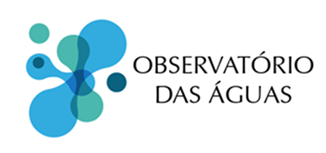 CONSTRUÇÃO DO OGAConstrução - Núcleo Executivo
Vladimir Caramori – ABRH – Instituição coordenadora do OGA
Amanda Andrade – IBIO
Angelo Lima 
Daniela Maimoni de Figueiredo – PPGRH-UFMT
Fatima Casarin – O Nosso Vale!
Hânia Ribeiro – WWF-Brasil
Ricardo Novaes – WWF-Brasil
Lana Elisa – IRIOS
Rosana Garjulli – Com Senso
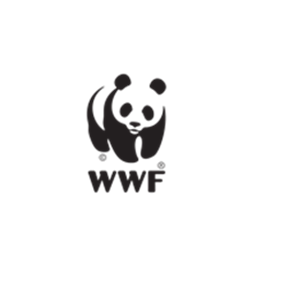 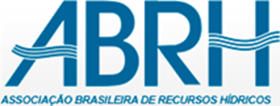 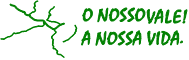 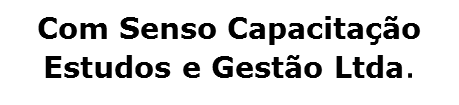 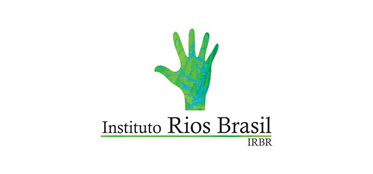 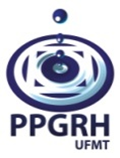 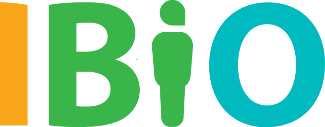 [Speaker Notes: 4)]
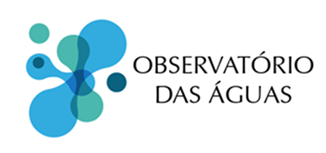 CONSTRUÇÃO DO OGADIRETRIZES
Missão
A missão do OGA é gerar, sistematizar e difundir informações das práticas de governança das águas pelos atores e instâncias do SINGREH, por meio do acompanhamento de suas ações.
[Speaker Notes: 4)]
CONSTRUÇÃO DO OGADIRETRIZES
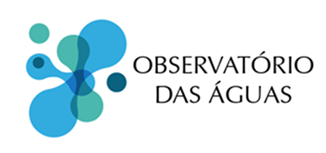 Princípios
 A água possui valor estratégico para a sustentabilidade social, econômica e ambiental; 
Fortalecimento do Sistema Nacional de Gerenciamento de Recursos Hídricos; 
 As instâncias de participação da sociedade, Conselhos e Comitês de Bacias, são partes fundamentais à gestão; 
A disponibilização e transparência das informações são essenciais à gestão dos recursos hídricos; 
Acompanhamento do processo de disseminação de informações e feedback para os gestores das águas e população; 
Avaliação da perenidade das ações dos vários componentes do SINGREH, assim como a factibilidade do processo de planejamento e ação de médio e longo prazo. 
Valorização do poder de decisão dos colegiados para questões estratégicas de gestão das águas. (CBHs x Comissões de crise).
[Speaker Notes: 4)]
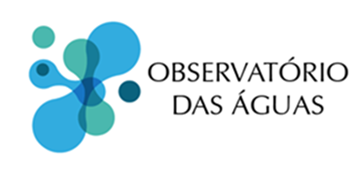 CONSTRUÇÃO DO OGADIRETRIZES
OBJETIVOS
Fortalecer a governança de recursos hídricos do Brasil de forma que ela contribua para assegurar água em quantidade e qualidade para as atuais e futuras gerações. Visa ser um instrumento de articulação de uma rede de instituições na produção e disseminação de informações sobre a gestão integrada e participativa dos recursos hídricos brasileiros e na articulação permanente com as políticas correlatas.
8/10/2017
15
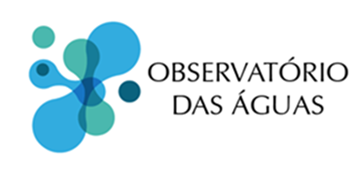 CONSTRUÇÃO DO OGADIRETRIZES
OBJETIVOS ESPECÍFICOS
● Identificar o rol de indicadores de monitoramento do SINGREH; 
● Contribuir para que a gestão integrada dos recursos hídricos alcance os seus objetivos previstos na Lei das Águas (Lei No. 9433/97); 
● Influenciar a integração da gestão de recursos hídricos com as demais políticas afins; 
● Garantir a temática da água na agenda estratégica da sociedade brasileira
8/10/2017
16
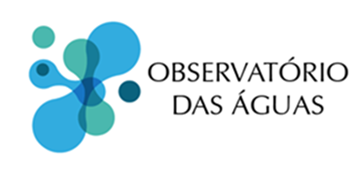 CONSTRUÇÃO DO OGAEtapa 4- DESAFIOS
OBJETIVOS ESPECÍFICOS
● Influenciar para que as políticas públicas relacionadas com o tema da gestão de recursos hídricos possuam planos e projetos com indicadores e metas claramente definidos; 
● Acompanhar a transparência e a disponibilidade do Sistema de Informações sobre Recursos Hídricos; 
● Contribuir para que os colegiados de bacia desempenhem papel central na gestão; 
● Criar instrumentos para que os resultados do observatório alcancem os órgãos gestores e a sociedade, por meio da divulgação periódica do relatório dos indicadores.
8/10/2017
17
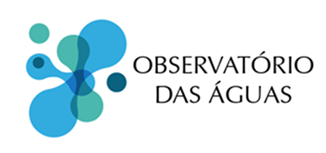 CONSTRUÇÃO DO OGA – 
FUNCIONAMENTO DO OGA – MODELO DE GOVERNANÇA
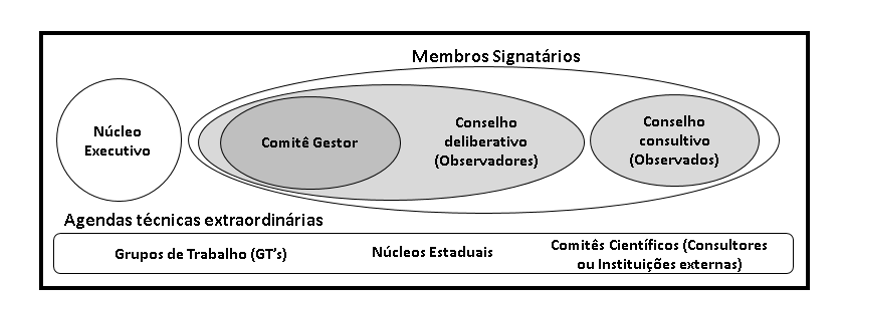 COMITÊ GESTOR
CONSELHO GERAL
18
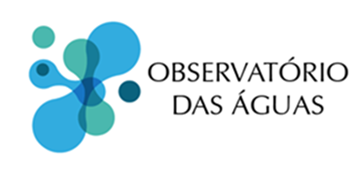 CONSTRUÇÃO DO OGAATIVIDADES e PRODUTOS
Lançamento da página do OGA na internet
Elaboração do Relatório Zero (coleta e sistematização de dados):
Realização da Assembleia Geral
Participação no Fórum Mundial  e Fórum Alternativo da Água em março/2018
Realização de oficinas técnicas
Criação da Agenda de articulação
8/10/2017
19
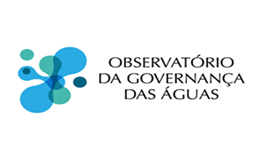 CONSTRUÇÃO DO OGA – 
PRIORIDADES
LINHAS DE MONITORAMENTO 

Implementação dos Instrumentos de Gestão 
Integração da Gestão de Recursos Hídricos com a Gestão Ambiental 
Integração da gestão dos recursos hídricos com as políticas setoriais 
Funcionamento dos Comitês de Bacias Hidrográficas 
Os Órgãos Gestores de Recursos Hídricos
8/10/2017
20
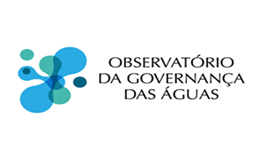 CONSTRUÇÃO DO OGA  
 DESAFIOS
PREVISÃO DE REUNIÕES PRESENCIAIS

Uma ou duas logo após a instalação do Comitê Gestor (integração dos membros do comitê)
Uma ou duas anuais depois
Articular com os Estados através dos NÚCLEOS ESTADUAIS
Várias tarefas e reuniões via Skype
Tempo do mandato: no máximo 3 anos (ainda será definido)
8/10/2017
21
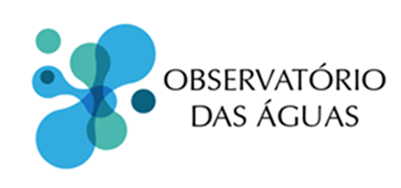 ABERTURA DA PRIMEIRA ASSEMBLEIA GERAL DO OGA
BRASÍLIA-08/08/2017
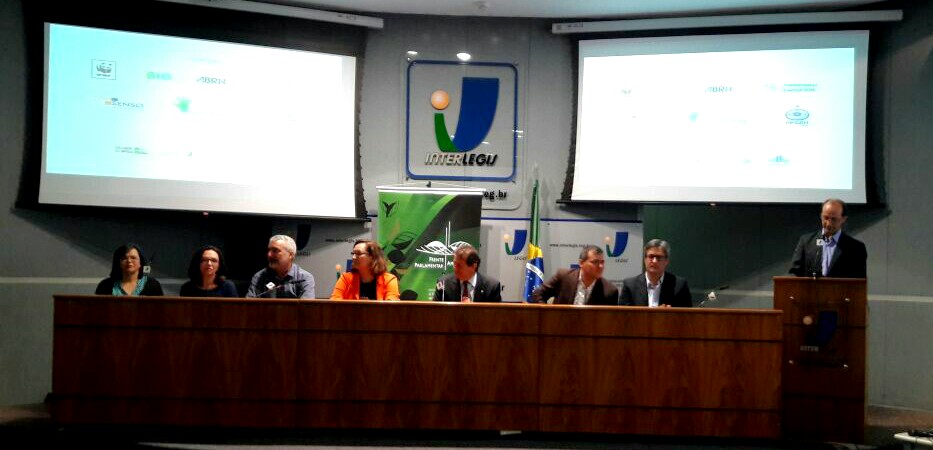 Núcleo Executivo Provisório e 
Dep. Nilton Tatto da Frente Parlamentar Ambientalista
8/10/2017
22
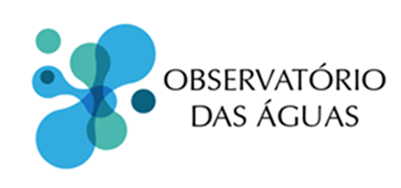 TRÊS OBSERVATÓRIOS: 
DO CÓDIGO FLORESTAL, DAS ÁGUAS E DO CLIMA
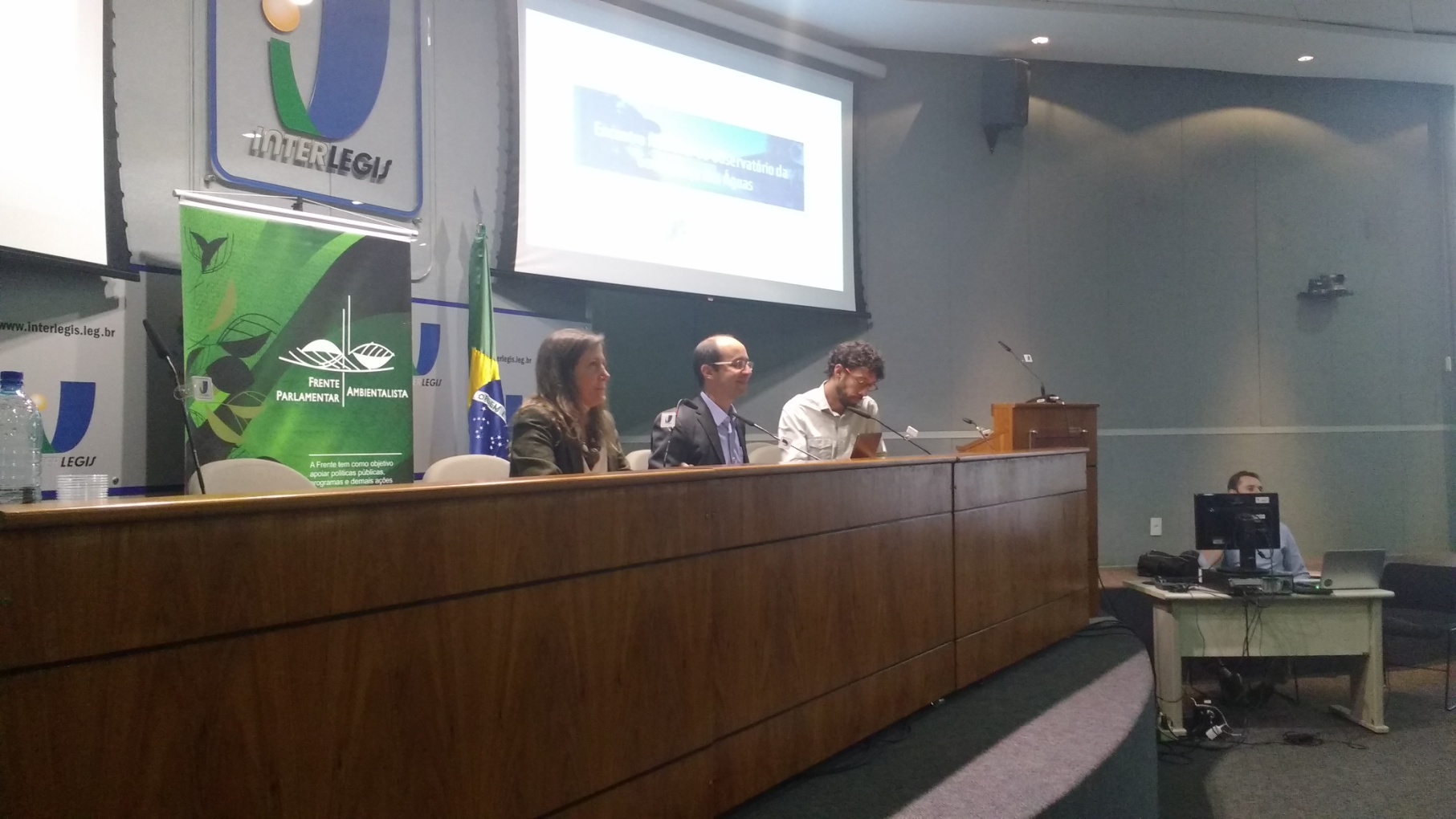 8/10/2017
23
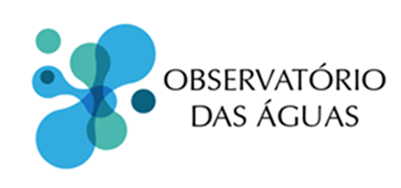 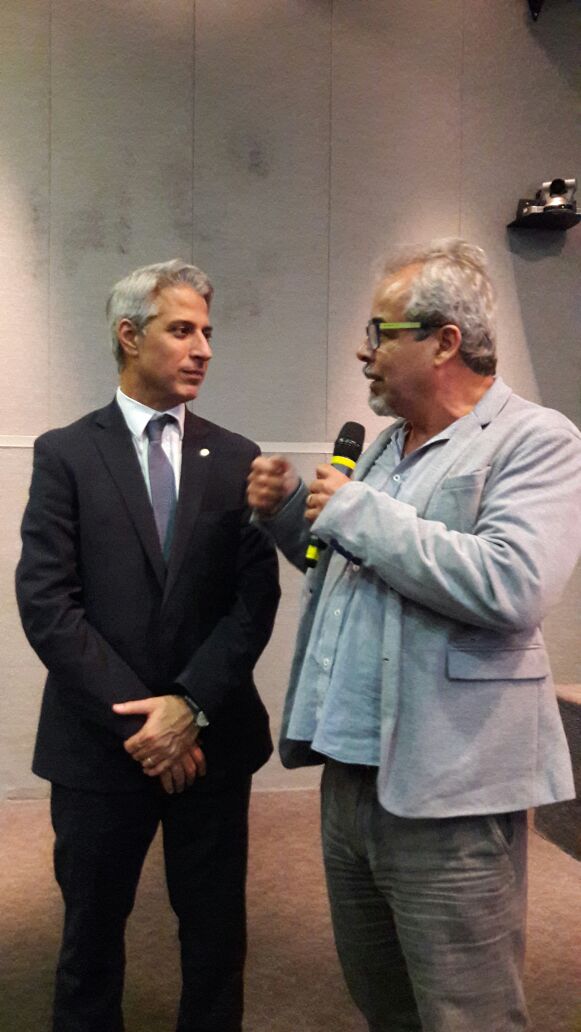 Plenária da Assembleia
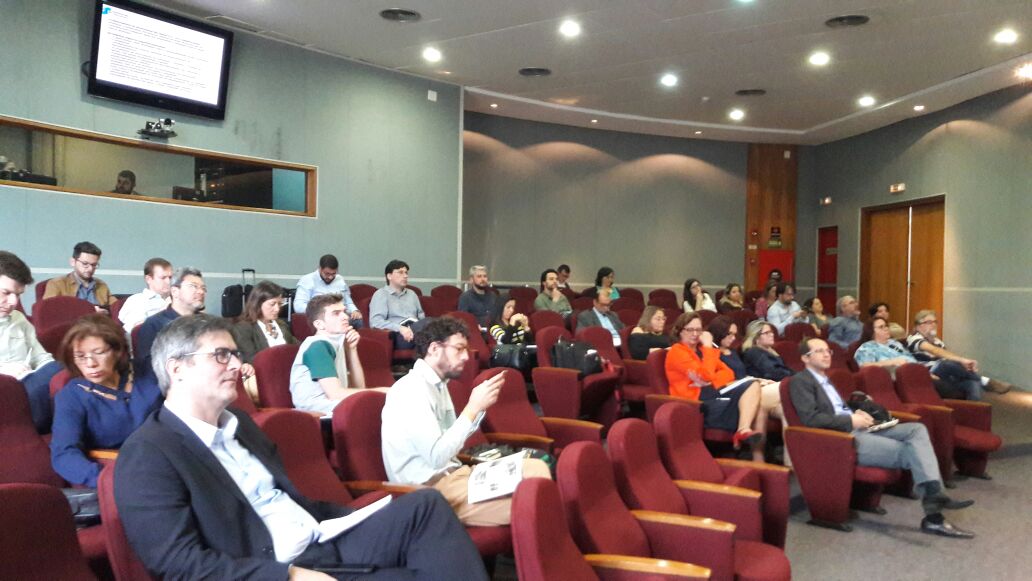 Deputado Federal Alessandro Molon, coordenador da Frente Parlamentar Ambientalista
8/10/2017
24
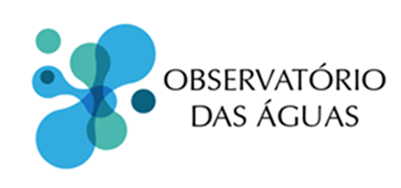 NÚCLEO EXECUTIVO: CONSENSSO
ABRH (RS)
TNC (SP)
Fundação Boticário (PR)
WWF (DF)
Fundação Joaquim Nabuco (PE)
Instituto Democracia e Sustentabilidade (IDS-SP)
Instituto Rios Brasil (AM)
Assemae (DF)
O Nosso Vale! A Nossa Vida! (RJ)
Fundação SOS Mata Atlântica (SP)
Instituto Trata Brasil (SP)
8/10/2017
25
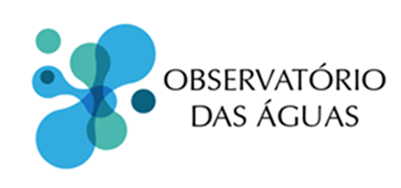 MOMENTO DO ENCERRAMENTO DA ASSEMBLEIA
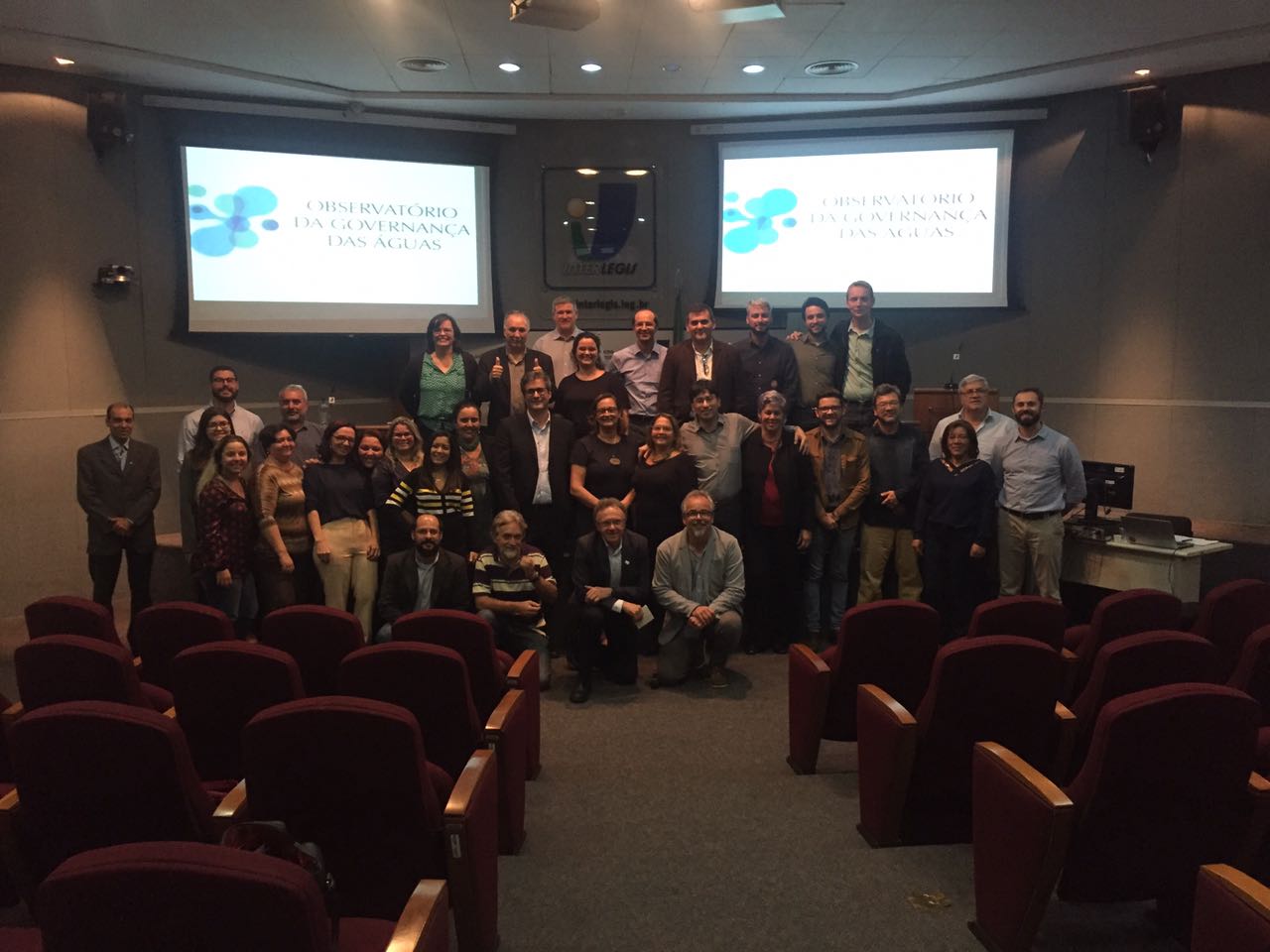 8/10/2017
26
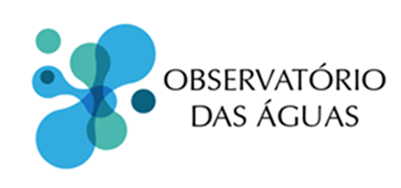 VAMOS NOS FILIAR AO OGA?VAMOS CRIAR NOSSO NÚCLEO ESTADUAL?
8/10/2017
27
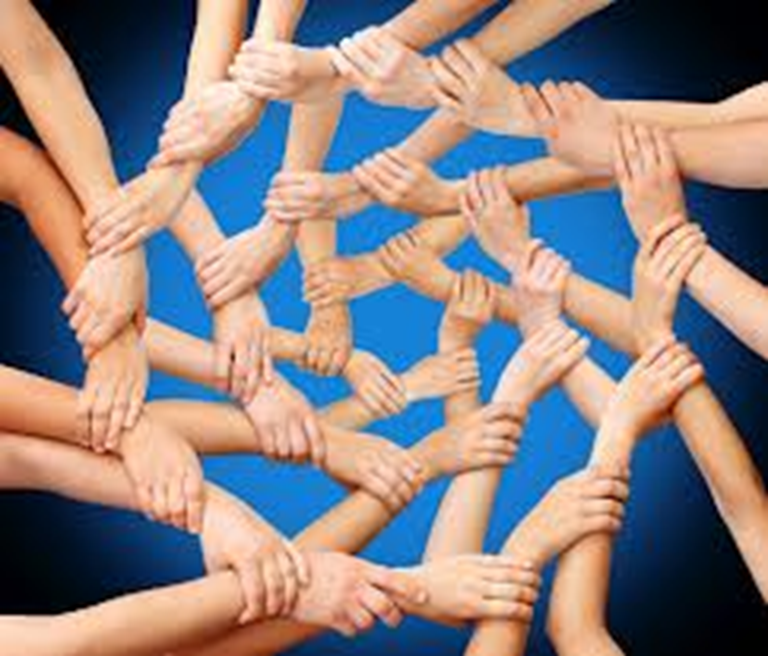 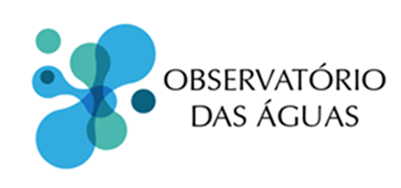 OBRIGADA!
WWW.OBSERVATORIODASAGUAS.ORG